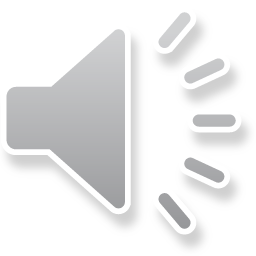 多媒体广告设计教学设计PPT
适合教育培训/教学设计/上课/说课/讲座等
汇报人：xiazaii      日期：202X年X月X日
[Speaker Notes: 本PPT模板部分元素使用了幻灯片母版制作。如果需要修改，点击-视图-幻灯片母版-修改；完成后关闭编辑母版即可。]
目录
此处添加详细文本描述，建议与标题相关并符合整体语言风格，语言描述尽量简洁生动。
请输入您的标题
此处添加详细文本描述，建议与标题相关并符合整体语言风格，语言描述尽量简洁生动。
请输入您的标题
此处添加详细文本描述，建议与标题相关并符合整体语言风格，语言描述尽量简洁生动。
请输入您的标题
此处添加详细文本描述，建议与标题相关并符合整体语言风格，语言描述尽量简洁生动。
请输入您的标题
此处添加详细文本描述，建议与标题相关并符合整体语言风格，语言描述尽量简洁生动。
请输入您的标题
此处添加详细文本描述，建议与标题相关并符合整体语言风格，语言描述尽量简洁生动。
输入标题文本
请替换文字内容复制你的内容到此办公资源
输入标题文本
输入标题文本
请替换文字内容复制你的内容到此办公资源
请替换文字内容复制你的内容到此办公资源
输入标题文本
输入标题文本
请替换文字内容复制你的内容到此办公资源
请替换文字内容复制你的内容到此办公资源
01
02
03
04
05
请替换文字内容复制你的内容到此办公资源
请替换文字内容复制你的内容到此办公资源
请替换文字内容复制你的内容到此办公资源
请替换文字内容复制你的内容到此办公资源
请替换文字内容复制你的内容到此办公资源
请替换文字内容复制你的内容到此 办公资源如需更改请在（设置形状格式）菜单下（文本选项）中调整
1
输入标题文本请替换文字内容复制你的内容到此
2
请替换文字内容复制你的内容到此办公资源
输入标题文本请替换文字内容复制你的内容到此
3
输入标题文本请替换文字内容复制你的内容到此
4
输入标题文本请替换文字内容复制你的内容到此
请替换文字内容复制你的内容到此办公资源
5
输入标题文本请替换文字内容复制你的内容到此
请输入您的标题
此处添加详细文本描述，建议与标题相关并符合整体语言风格，语言描述尽量简洁生动。
输入标题文本
输入标题文本
输入标题文本
输入标题文本
请替换文字内容复制你的内容到此办公资源
请替换文字内容复制你的内容到此办公资源
请替换文字内容复制你的内容到此办公资源
请替换文字内容复制你的内容到此办公资源
输入标题文本
输入标题文本
请替换文字内容复制你的内容到此办公资源
请替换文字内容复制你的内容到此办公资源
输入标题文本
输入标题文本
输入标题文本
请替换文字内容复制你的内容到此办公资源
请替换文字内容复制你的内容到此办公资源
请替换文字内容复制你的内容到此办公资源
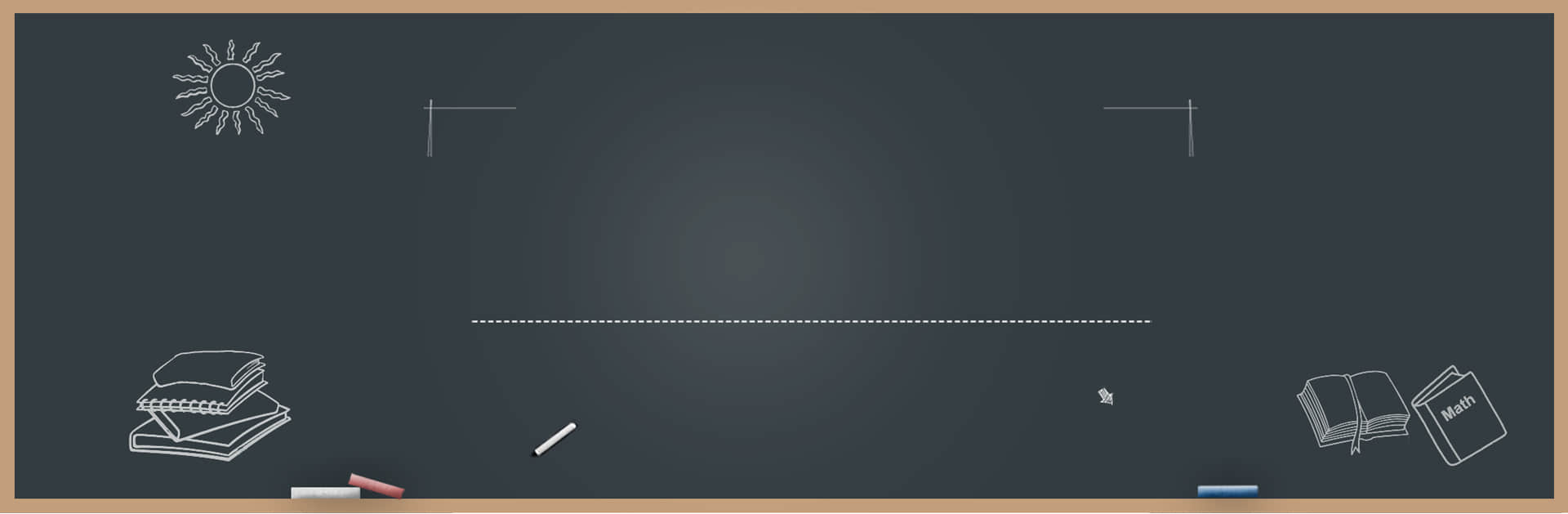 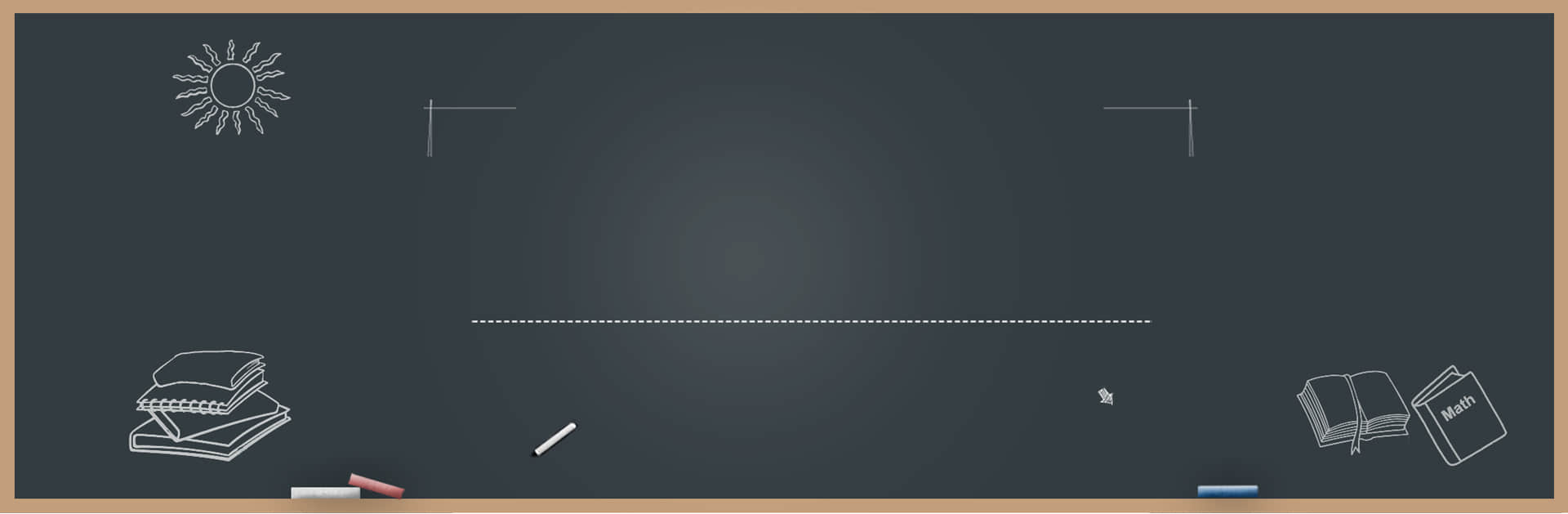 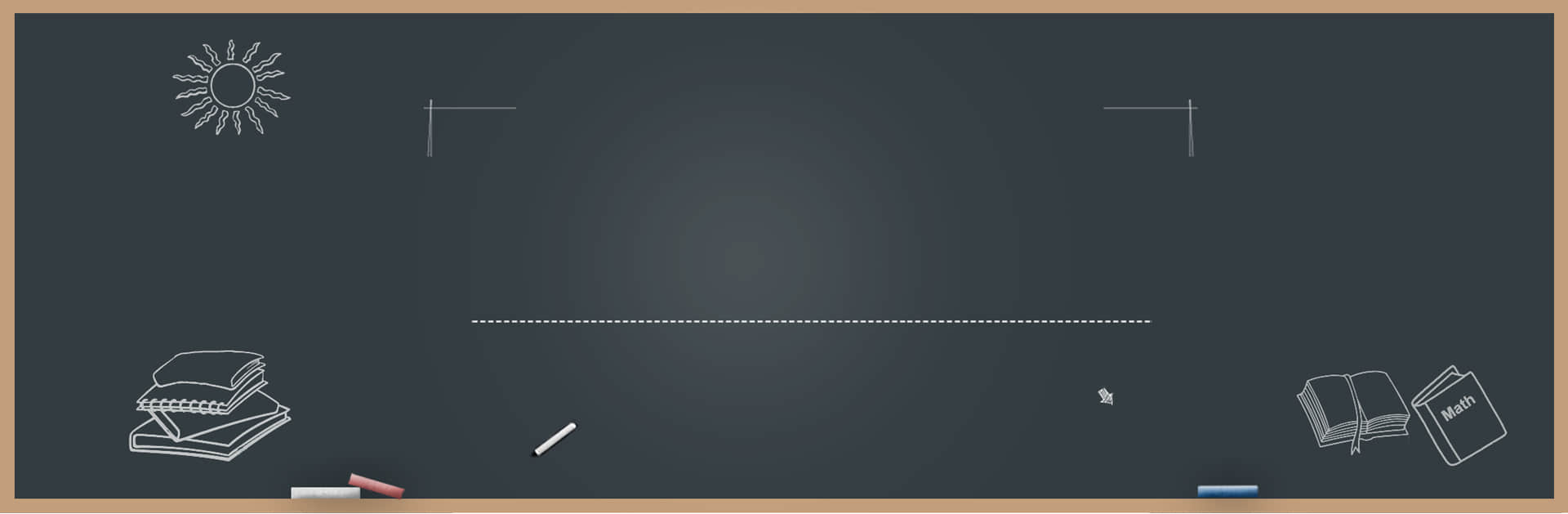 请输入您的标题
此处添加详细文本描述，建议与标题相关并符合整体语言风格，语言描述尽量简洁生动。
输入标题文本
请替换文字内容复制你的内容到此 办公资源
输入标题文本
请替换文字内容复制你的内容到此 办公资源
输入标题文本
请替换文字内容复制你的内容到此 办公资源
输入标题文本
请替换文字内容复制你的内容到此 办公资源
输入标题文本
请替换文字内容复制你的内容到此 办公资源
输入标题文本
输入标题文本
输入标题文本
请替换文字内容复制你的内容到此 办公资源
请替换文字内容复制你的内容到此 办公资源
请替换文字内容复制你的内容到此 办公资源
输入标题文本
输入标题文本
请替换文字内容复制你的内容到此 办公资源
请替换文字内容复制你的内容到此 办公资源
输入标题文本
请替换文字内容复制你的内容到此 办公资源
输入标题文本
输入标题文本
输入标题文本
输入标题文本
请替换文字内容复制你的内容到此 办公资源
请替换文字内容复制你的内容到此 办公资源
请替换文字内容复制你的内容到此 办公资源
请替换文字内容复制你的内容到此 办公资源
110M
12M
67K
1.2B
1350
关键词
关键词
关键词
关键词
关键词
输入标题文本
输入标题文本
输入标题文本
输入标题文本
输入标题文本
请替换文字内容复制你的内容到此 办公资源
请替换文字内容复制你的内容到此 办公资源
请替换文字内容复制你的内容到此 办公资源
请替换文字内容复制你的内容到此 办公资源
请替换文字内容复制你的内容到此 办公资源
请输入您的标题
此处添加详细文本描述，建议与标题相关并符合整体语言风格，语言描述尽量简洁生动。
输入标题文本
输入标题文本
请替换文字内容复制你的内容到此办公资源
请替换文字内容复制你的内容到此办公资源
输入标题文本
输入标题文本
请替换文字内容复制你的内容到此办公资源
请替换文字内容复制你的内容到此办公资源
输入标题文本
请替换文字内容复制你的内容到此办公资源
感谢您的观看！
适合教育培训/教学设计/上课/说课/讲座等
汇报人：xiazaii      日期：202X年X月X日
[Speaker Notes: 本PPT模板部分元素使用了幻灯片母版制作。如果需要修改，点击-视图-幻灯片母版-修改；完成后关闭编辑母版即可。]